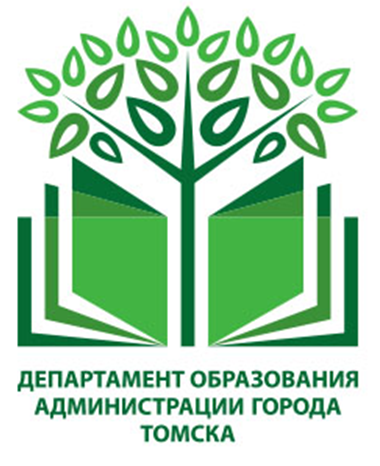 Актуальные стратегические документы развития образования
2019 г. – 2024 г.
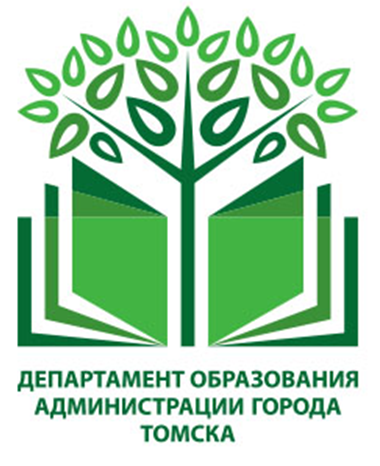 Нормативно-правовая база
[Speaker Notes: Томская область планирует принять участие в реализации 10 федеральных проектов национального проекта «Образование».
При этом на реализацию 4-х  федеральных проектов регион, участвуя в конкурсных отборах, получил поддержку в форме субсидий из федерального бюджета на реализацию мероприятий:
обновление материально-технической базы для формирования у обучающихся современных технологических и гуманитарных навыков с созданием центров образования цифрового и гуманитарного профилей («Современная школа»);
внедрение целевой модели цифровой образовательной среды в общеобразовательных организациях и профессиональных образовательных организациях («Цифровая образовательная среда»); 
разработка и распространение в системе среднего профессионального образования новых образовательных технологий и формы опережающей профессиональной подготовки с созданием ЦОПП («Молодые профессионалы»);
внедрение ормирование В рамках федерального проекта «Успех каждого ребенка» планируется продолжение  уже реализуемых в 2017-2018 годах  мероприятий приоритетного проекта «Доступное дополнительное образование для детей», включая внедрение модели персонифицированного дополнительного образования. Томская область также уже участвует в мероприятиях проектов «ПроЕктория» и «Билет в будущее».]
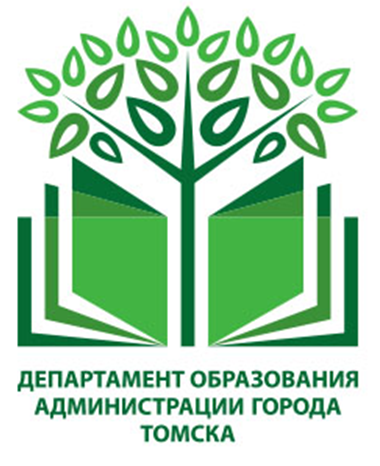 ЦЕЛИ:
Национальный проект «Образование»
2018-2024 годы
Обеспечение глобальной конкурентоспособности российского образования, вхождение Российской Федерации к 2024 году в число 10 ведущих стран мира по качеству общего образования
Воспитание гармонично развитой и социально ответственной личности на основе духовно-нравственных ценностей народов Российской Федерации, исторических и национально-культурных традиций
Муниципальная программа «Развитие образования» на 2015-2025 годы
Обеспечение доступного и качественного образования в соответствии с запросами населения и перспективными задачами развития Города Томска
Стратегия социально-экономического развития муниципального образования «Город Томск» до 2030 года
Устойчивое повышение качества жизни томичей через:
создание комфортных условий жизни в Городе Томске
создание максимально благоприятных условий для развития бизнеса
[Speaker Notes: Информацию на слайд  и текст выступления]
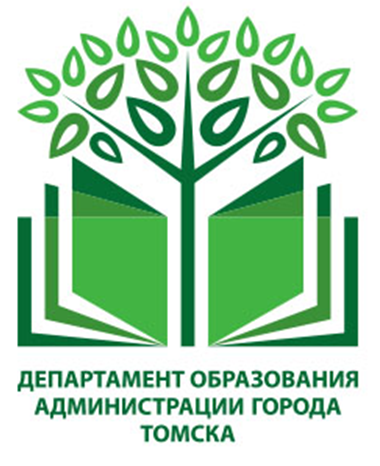 Муниципальный проект «Современная школа»
ЗАДАЧИ
[Speaker Notes: Информацию на слайд  и текст выступления]
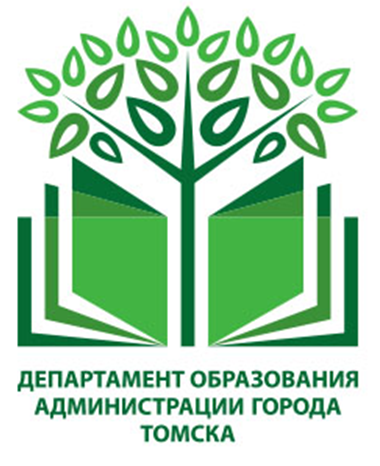 Муниципальный проект «Современная школа»
ПОКАЗАТЕЛИ
[Speaker Notes: Информацию на слайд  и текст выступления]
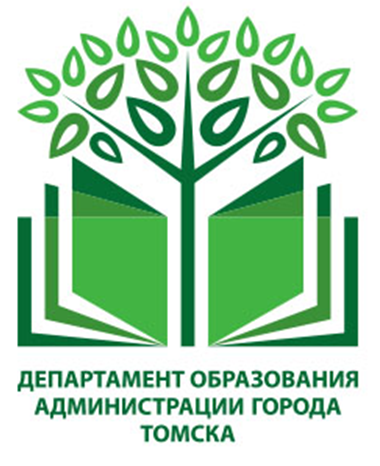 Муниципальный проект «Успех каждого ребенка»
ЗАДАЧИ
[Speaker Notes: Информацию на слайд  и текст выступления]
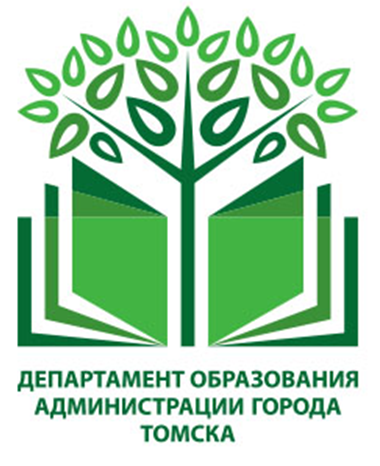 Муниципальный проект «Успех каждого ребенка»
ПОКАЗАТЕЛИ
[Speaker Notes: Информацию на слайд  и текст выступления]
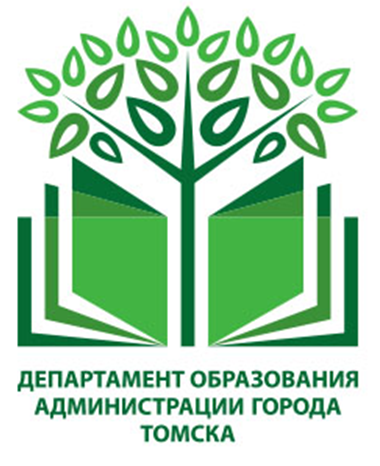 Муниципальный проект «Цифровая образовательная среда»
ЗАДАЧИ
[Speaker Notes: Информацию на слайд  и текст выступления]
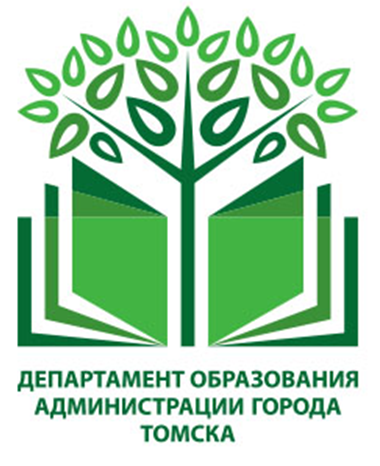 Муниципальный проект «Цифровая образовательная среда»
ПОКАЗАТЕЛИ
[Speaker Notes: Информацию на слайд  и текст выступления]
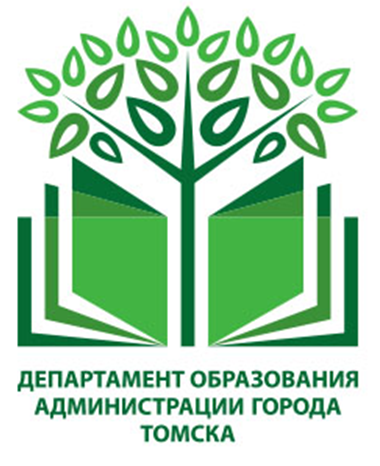 Муниципальный проект «Учитель будущего»
ЗАДАЧИ
[Speaker Notes: Информацию на слайд  и текст выступления]
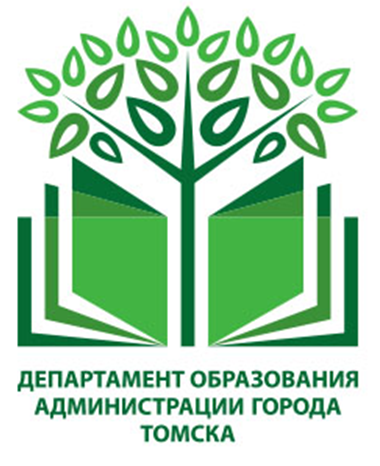 Муниципальный проект «Учитель будущего»
ПОКАЗАТЕЛИ
[Speaker Notes: Информацию на слайд  и текст выступления]
Муниципальный проект «Поддержка семей, имеющих детей»
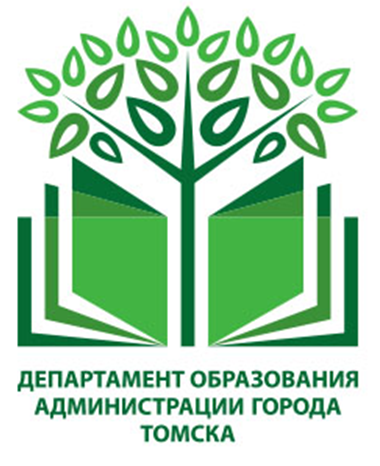 ЗАДАЧИ
Задача из Указа Президента Российской Федерации от 7 мая 2018 г. № 204: создание условий для раннего развития детей в возрасте до трех лет, реализация программы психолого-педагогической, методической и консультативной помощи родителям детей, получающих дошкольное образование в семье
[Speaker Notes: Информацию на слайд  и текст выступления]
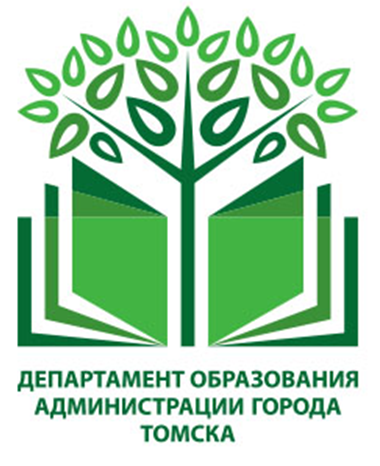 Муниципальный проект «Поддержка семей, имеющих детей»
ПОКАЗАТЕЛИ
[Speaker Notes: Информацию на слайд  и текст выступления]
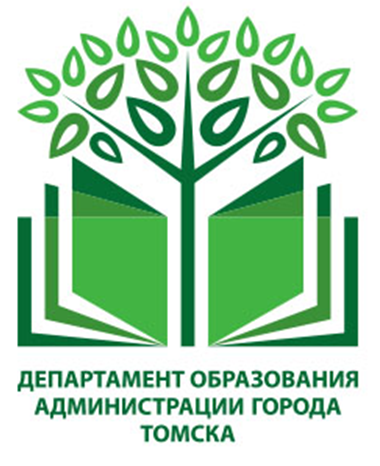 Мероприятия («Дорожная карта») по реализации регионального проекта «Социальная активность»
ЗАДАЧИ
[Speaker Notes: Информацию на слайд  и текст выступления]
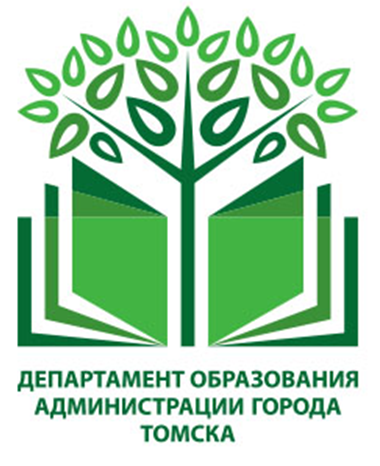 Мероприятия («Дорожная карта») по реализации регионального проекта «Социальная активность»
ПОКАЗАТЕЛИ
[Speaker Notes: Информацию на слайд  и текст выступления]